ME 345Heat Transfer (HTx)
Professor:
Dr. Dan Cordon (AKA Dr. Dan)
2D SS HEAT EQUATION
Consider the steady-state 2D Heat Equation with constant thermal conductivity and no volumetric heat generation. 





Once the SS solution of T(x, y) was found you could still use Fourier’s Law to determine qx’’ and qy’’
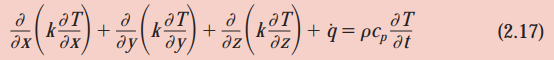 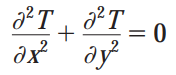 2D SS HEAT EQUATION
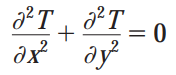 There are multiple ways to approach solving this equation. 
Analytical solutions
Graphical solutions
Numerical solutions
Finite difference
Finite element
Boundary element
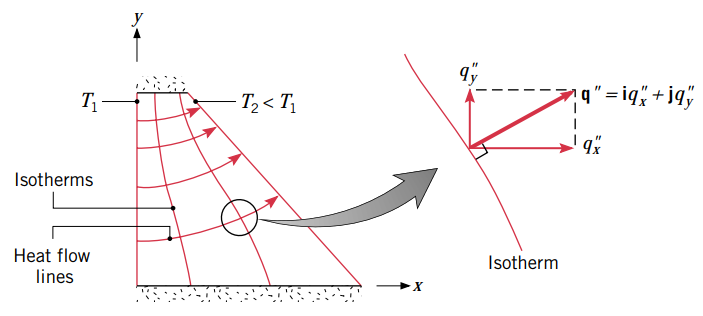 ANALYTICAL SOLUTIONS
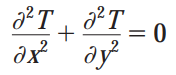 Can do this with Separation of Variables
Consider this 2D square plate withT1 on three surfaces
@y = 0
@x = 0
@x = L
T2 on top surface2
@y = W

To simplify the solution we can define a new variable such that:
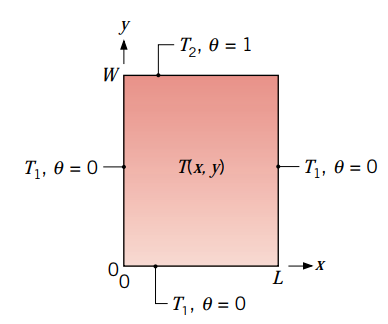 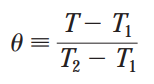 ANALYTICAL SOLUTIONS
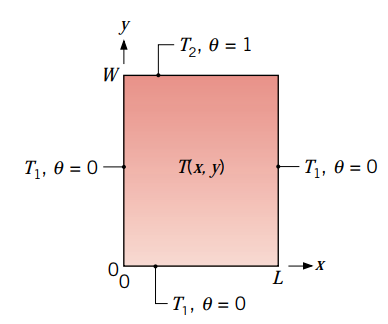 Like dimensionless temperature
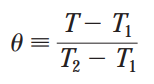 This means that on surfaces x = 0, x = L, and y = 0that θ = 0
At surface y = L we have θ = 1
Everywhere in between we will have values of θ  that are between 0-1
So the Heat Equation turns into:
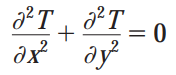 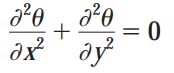 Boundary Conditions
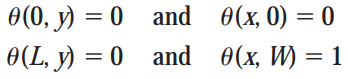 ANALYTICAL SOLUTIONS
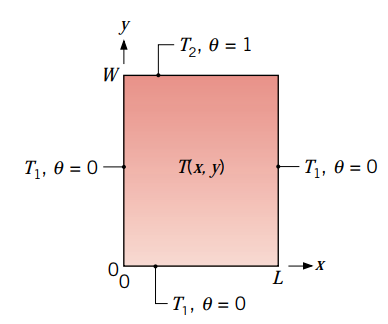 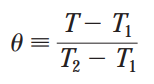 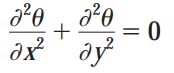 We then assume the form of the solution could be expressed as the product of two functions(superposition)
One function depends only on x
One function depends only on y
So our assumed solution should look like:


Substituting that into our Heat Equation we get:
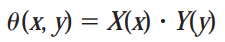 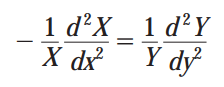 ANALYTICAL SOLUTIONS
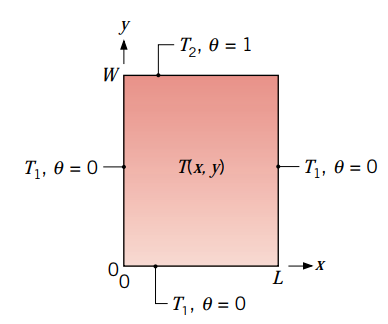 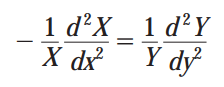 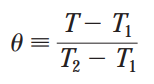 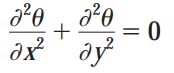 This is already separated, and since one side is equal to the other side we can define a separation constant, λ2. 
What was formerly one partial differential equation is now two ordinary differential equations:
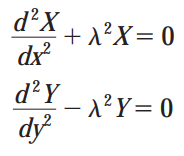 ANALYTICAL SOLUTIONS
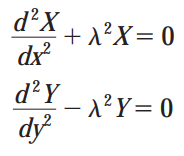 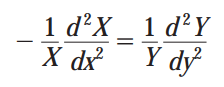 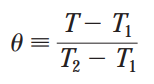 It turns out that the general form of solutions to X and Y look like:


And when you substitute that back into the Heat Equation you get:


(This is true for cartesian geometries of any boundary condition)
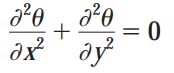 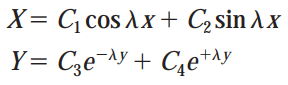 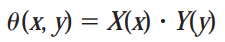 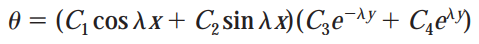 ANALYTICAL SOLUTIONS
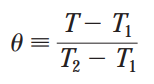 Applying boundary conditions for *this* problem When θ (0,y) = 0 we find that 
When θ (x,0) = 0 we get:which is only satisfied when
 When θ (L,y) = 0 we get:

And here is where things get interesting. The last equation requires that λ must be discrete values for which
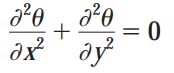 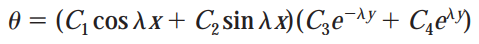 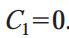 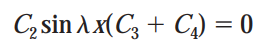 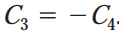 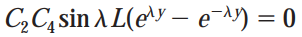 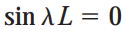 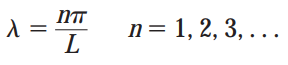 ANALYTICAL SOLUTIONS
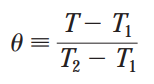 This means the solution to the Heat Equation is:


Combine the constants (which are going to be a function of n), and use a really tricky trig substitution (thank you mathematicians!) We get the solution to the Heat Equation for *this* problem is:
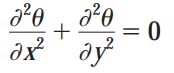 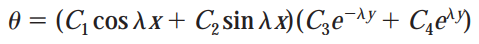 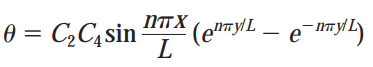 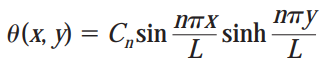 ANALYTICAL SOLUTIONS
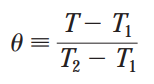 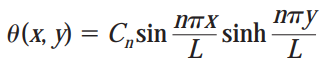 But now we have a new problem. There is literally an infinite number of solutions to this form of the solution. 
But, we can use superposition to get:


We are *almost* done, except we still need to come up with Cn. We get this from applying the last boundary condition.
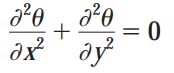 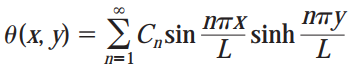 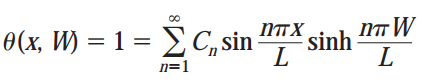 ANALYTICAL SOLUTIONS
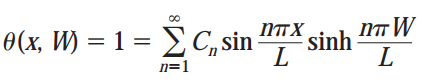 Okay, I totally lied. We are *not* almost done. Because finding Cn is a difficult problem all its own. 
The textbook has a great step-by-step derivation which uses orthogonality and creating an infinite Fourier series (yes, the same person that gets credit for Fourier’s Law) that would solve for Cn.
	…….   B.O.C    ……
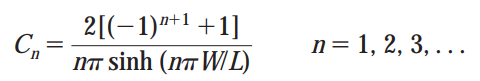 ANALYTICAL SOLUTIONS
Put it all together and we finally have:



Isotherms are shown as theparabolic lines

Heat flow lines are the ones with arrows on the end
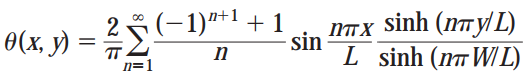 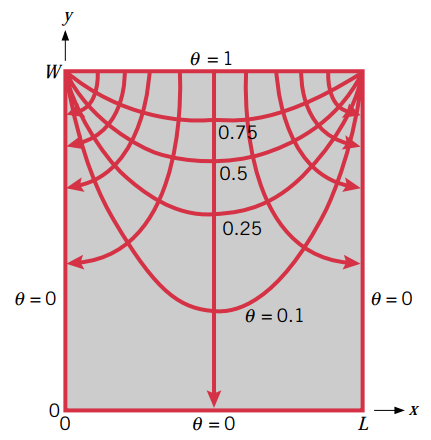 GRAPHICAL SOLUTIONS
You already know several things about the solution to this problem without doing any math. 
You know the temperature on each surface
You know the slope of the heat flux at each surface
You know that heat flux is always perpendicular to the isotherms
You could nearly sketch the temperature profile of this solution without doing any calculus.
Once you had the temperature profile you could easily sketch theheat flow lines.
This is the root of graphical solutions
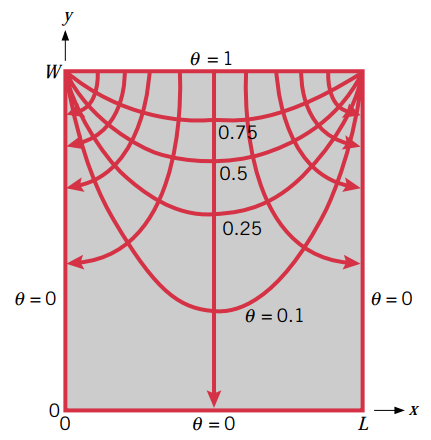 NUMERICAL SOLUTIONS
As computing power continues to improve it’s more and more common to do numeric simulations for any HTx problems 2D or more (especially when transient). 
Numeric solutions (when they do solve) make really pretty pictures. 
The trouble is knowing when these pictures are correctand when they are not.
Need to fall back on a graphical solution to checkif numeric solution is reasonable.
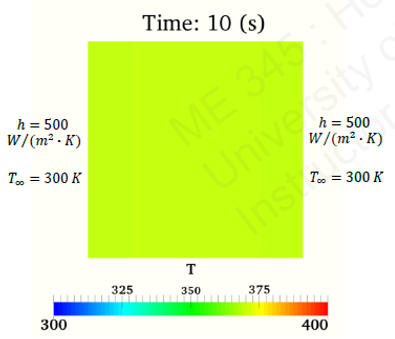